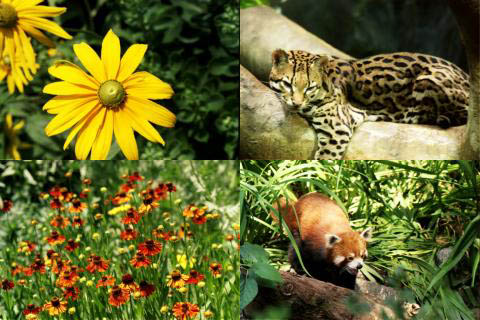 Alla ħalaq...
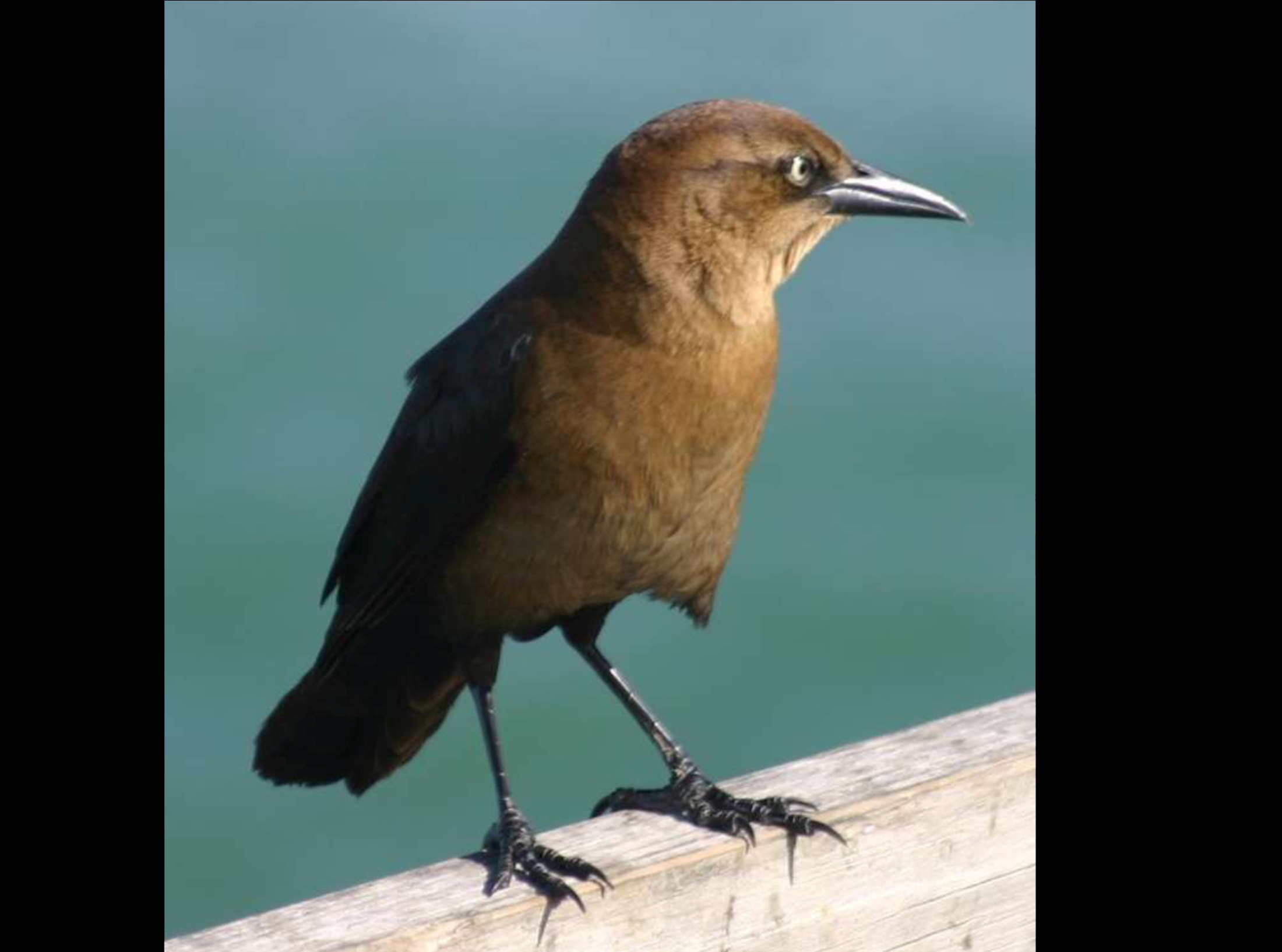 għasafar sbieħ
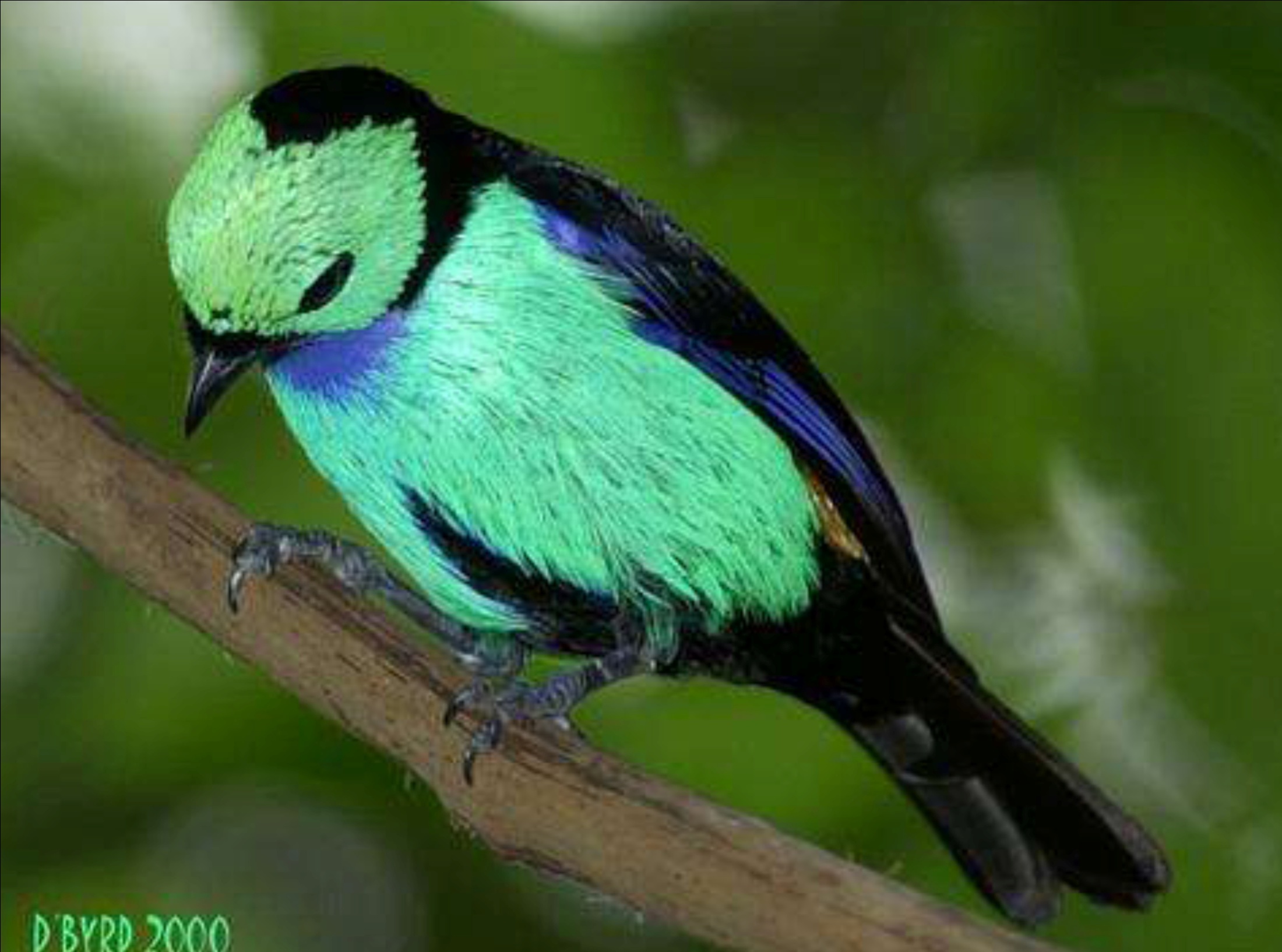 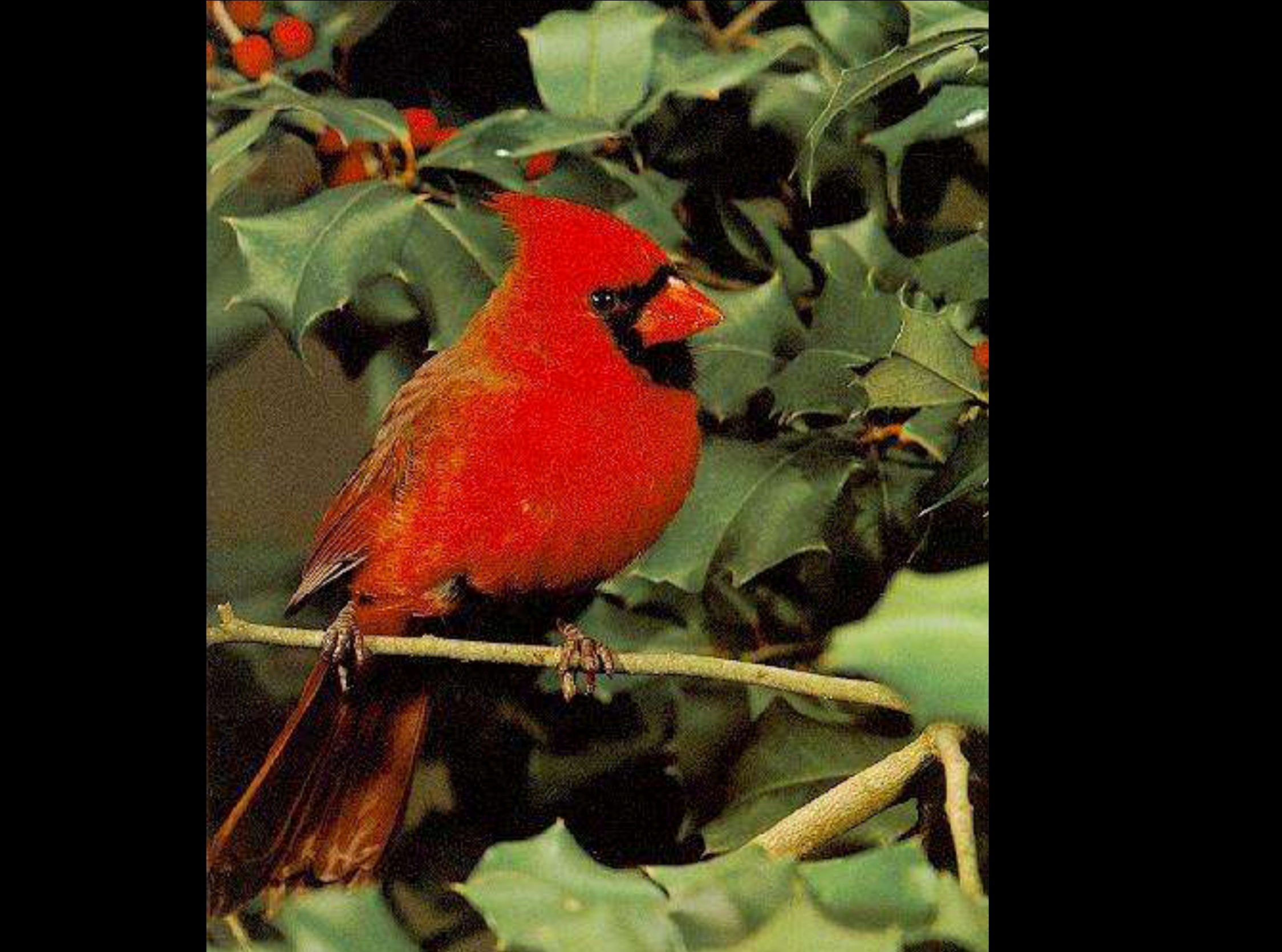 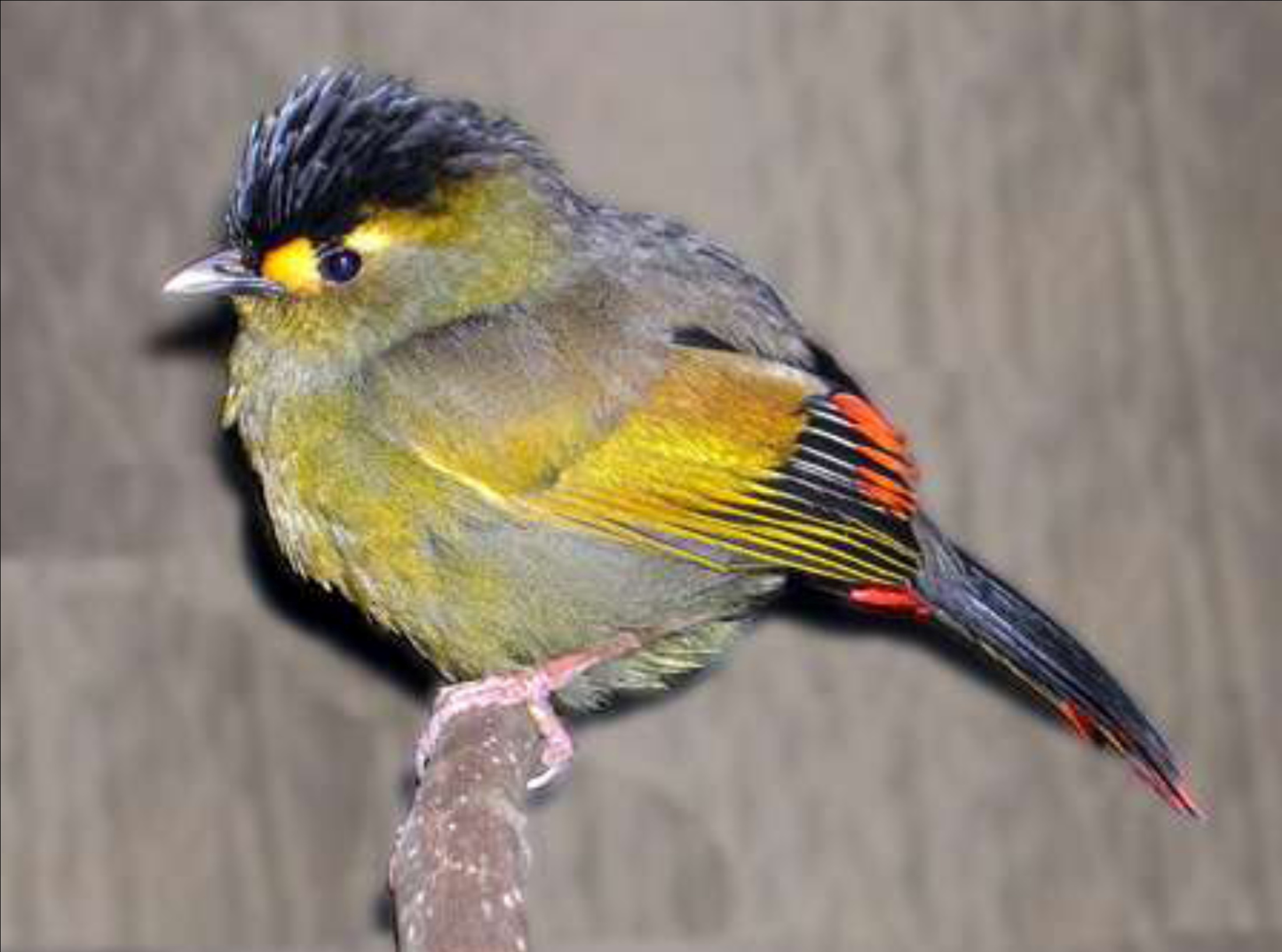 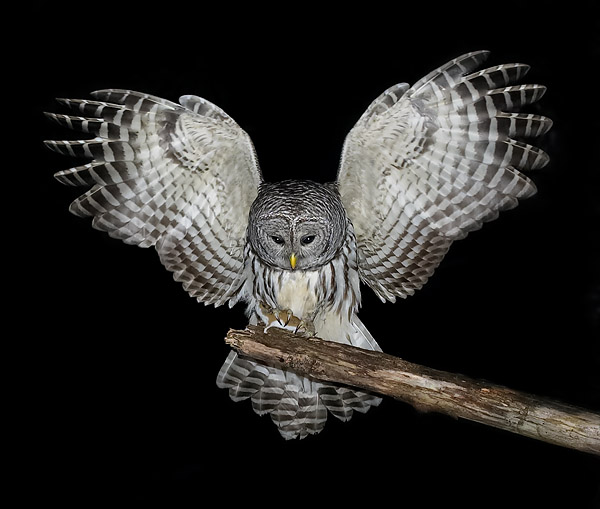 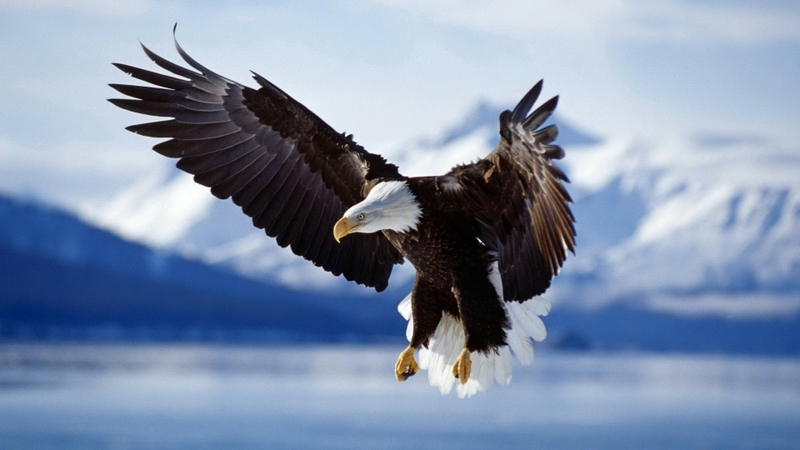 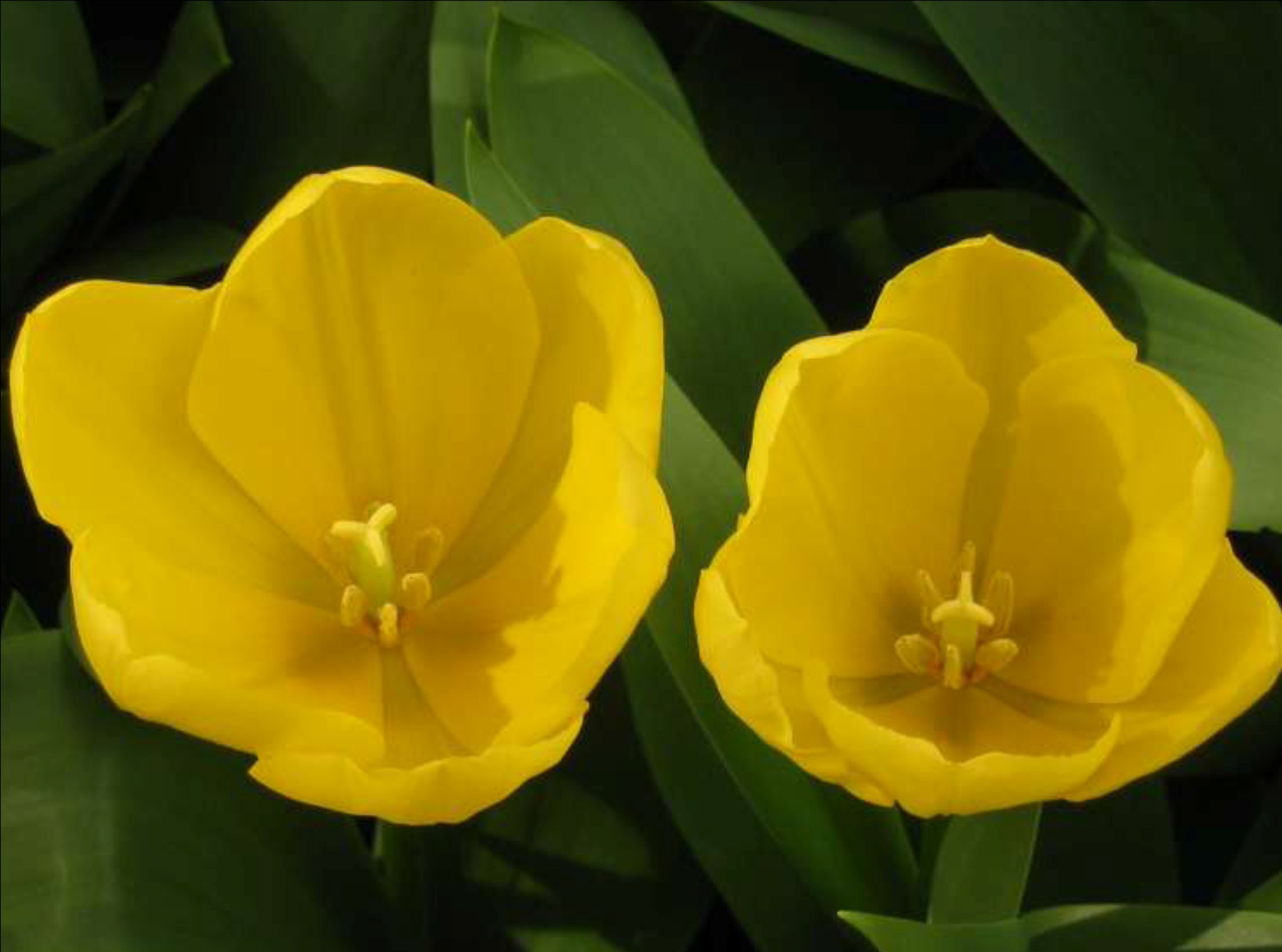 fjuri sbieħ
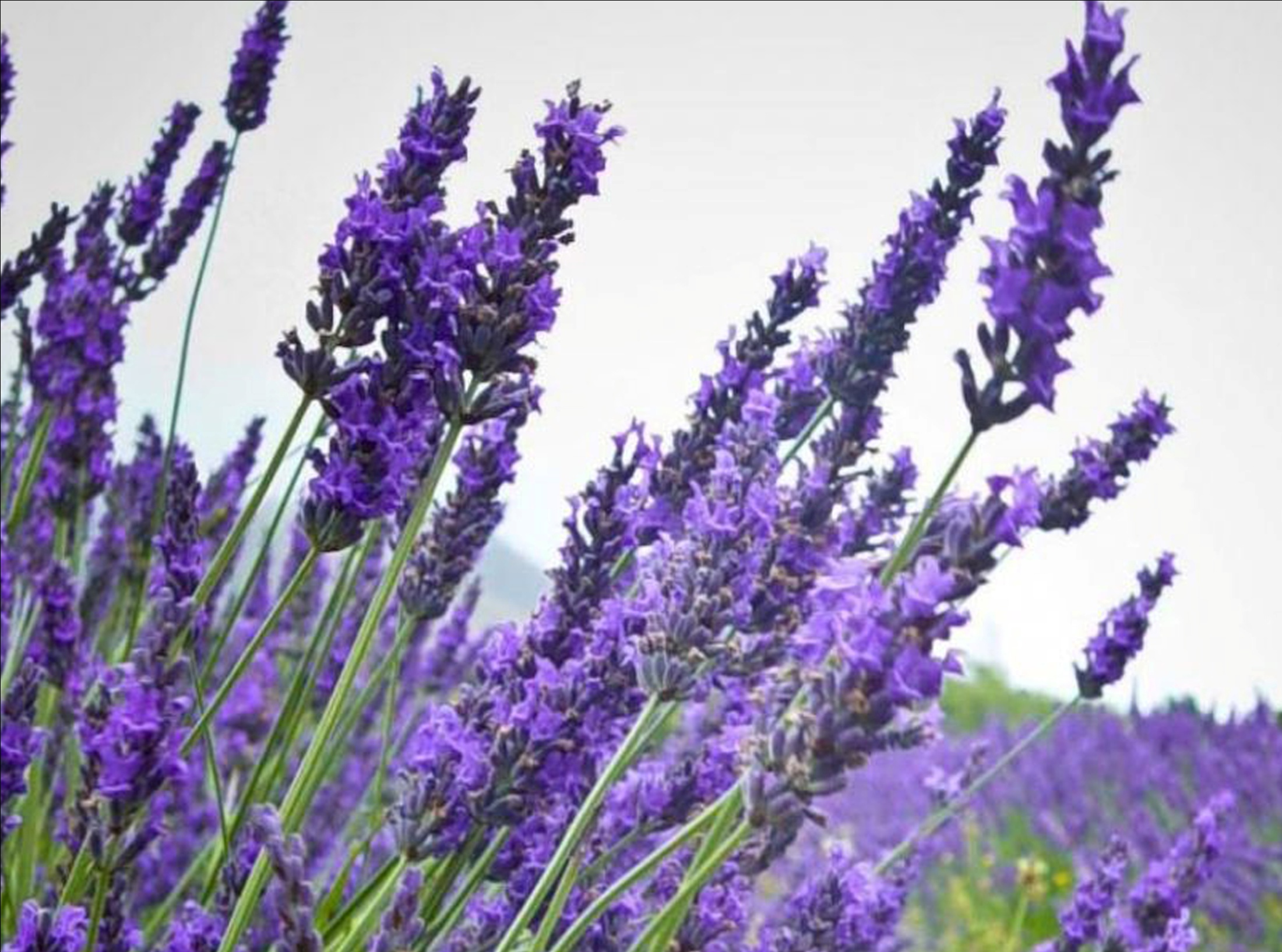 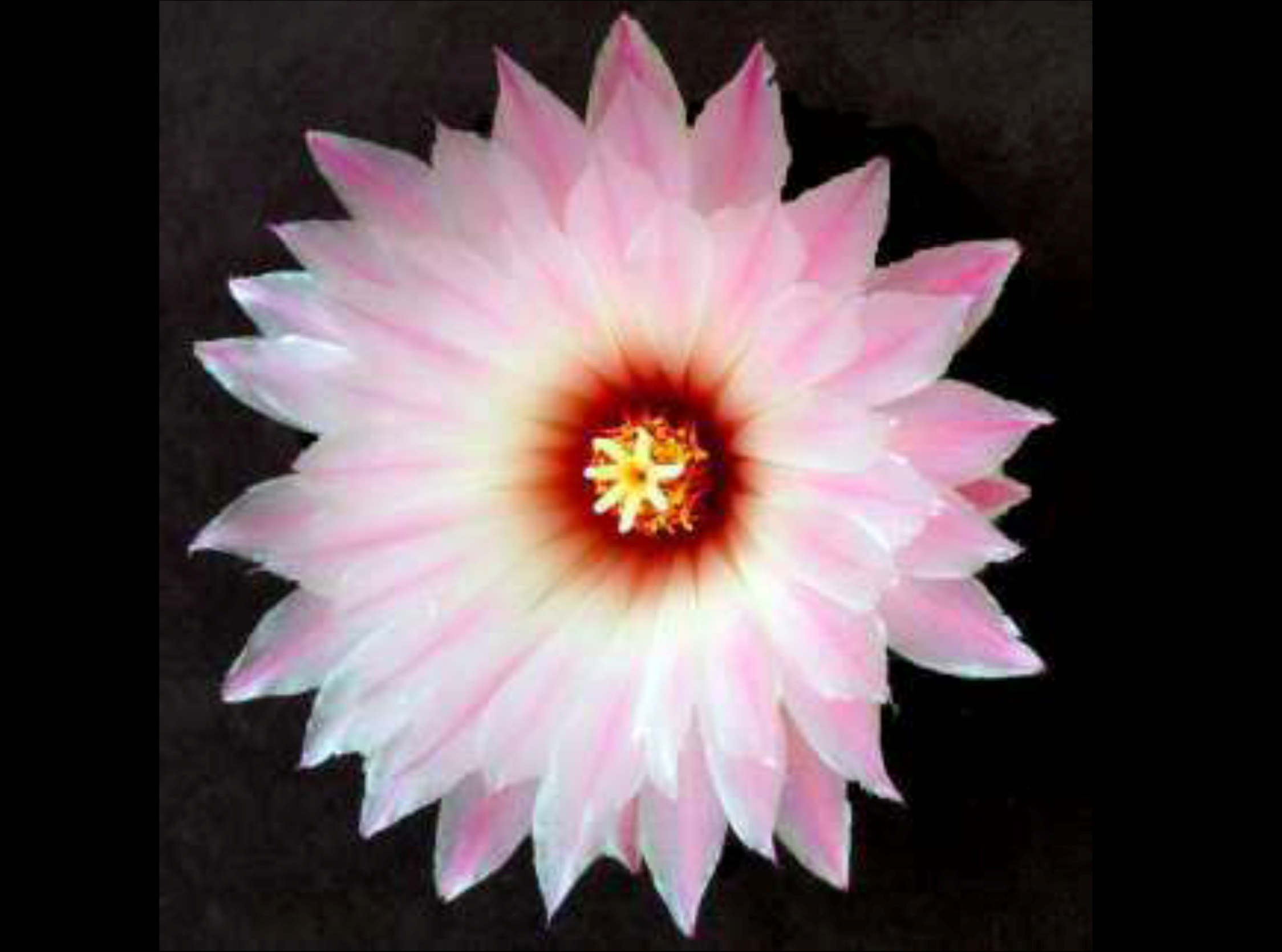 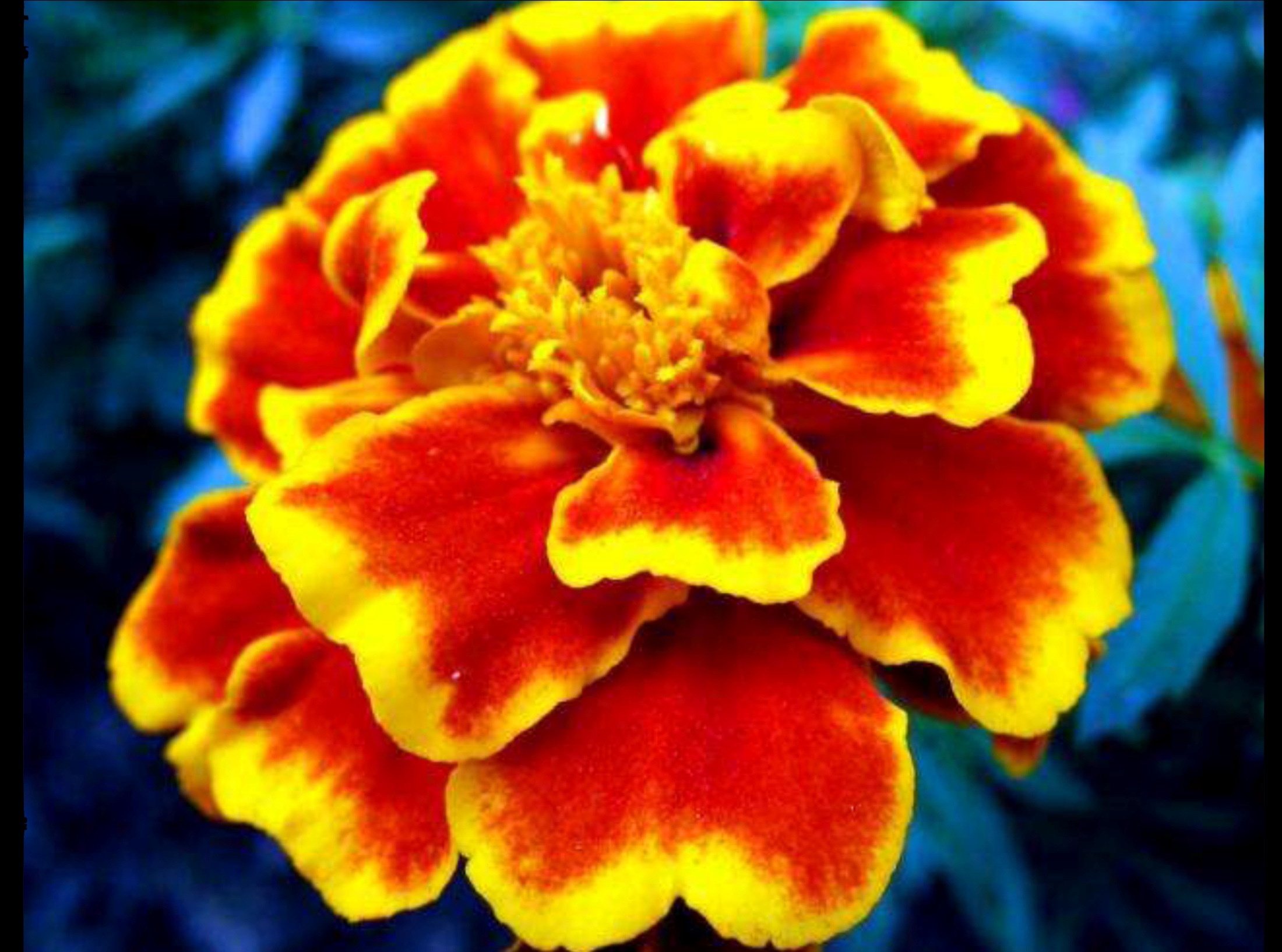 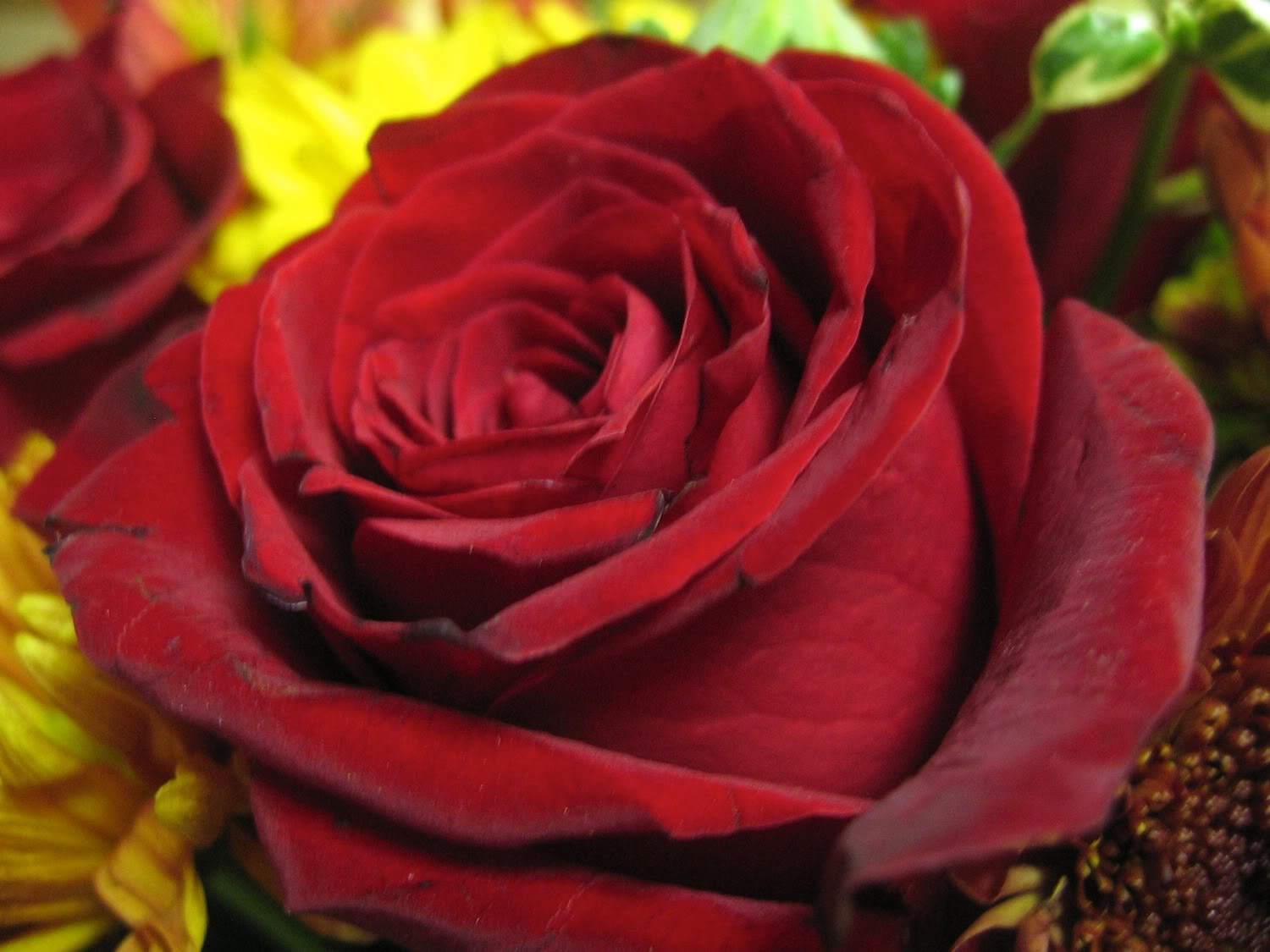 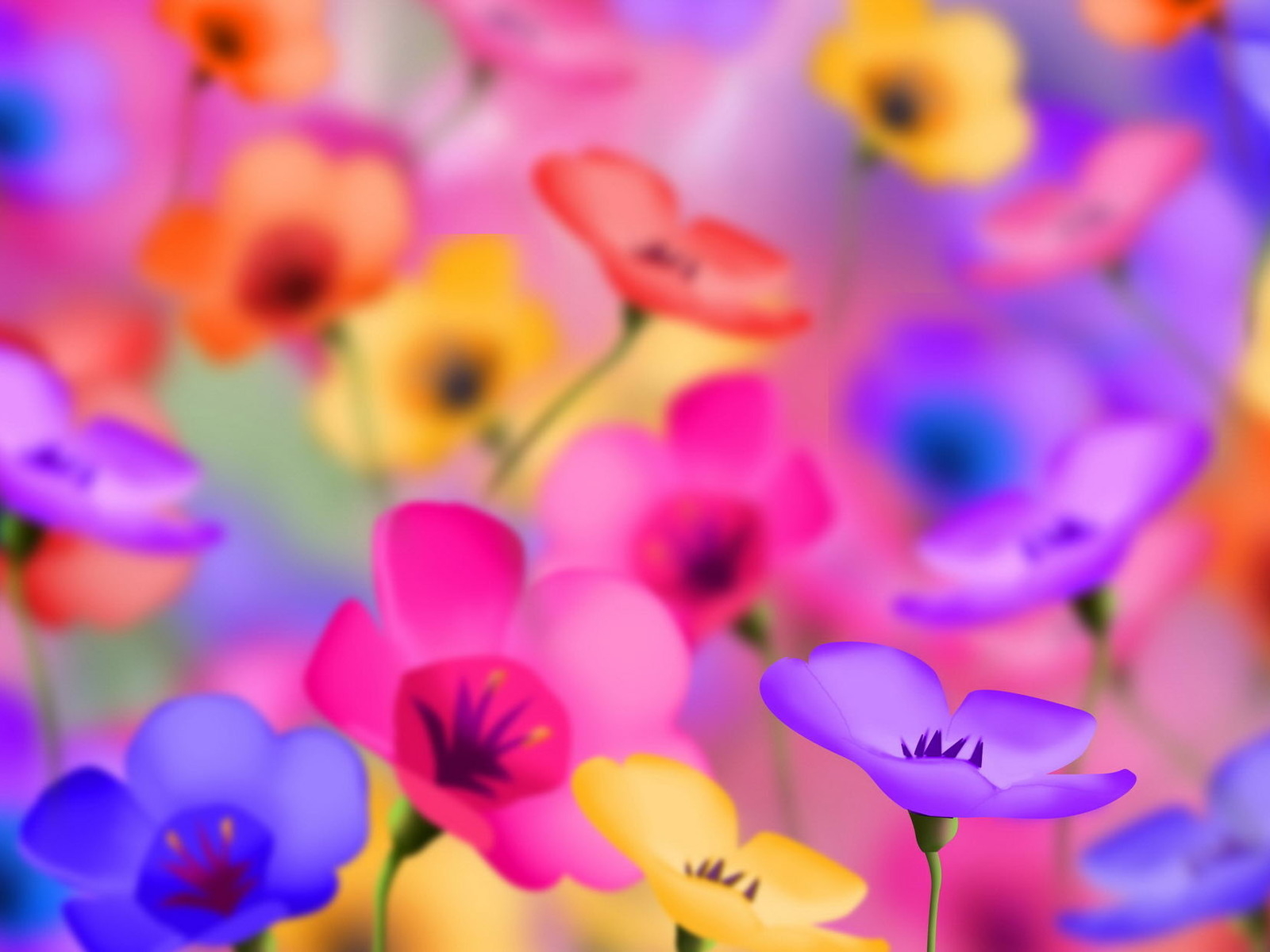 Kemm hu 
sabiħ 
Alla!
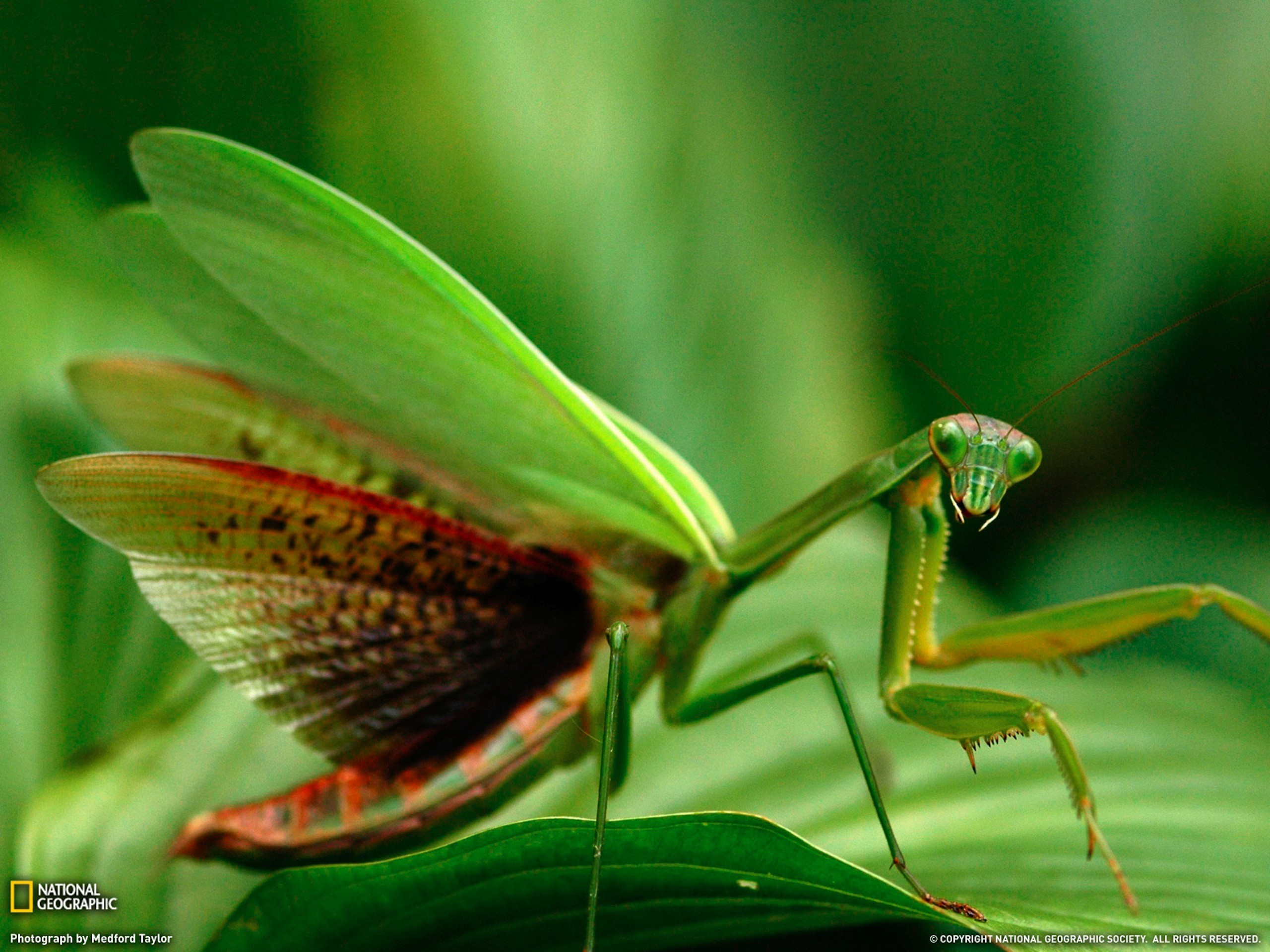 insetti żgħar
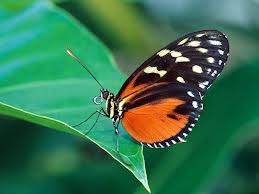 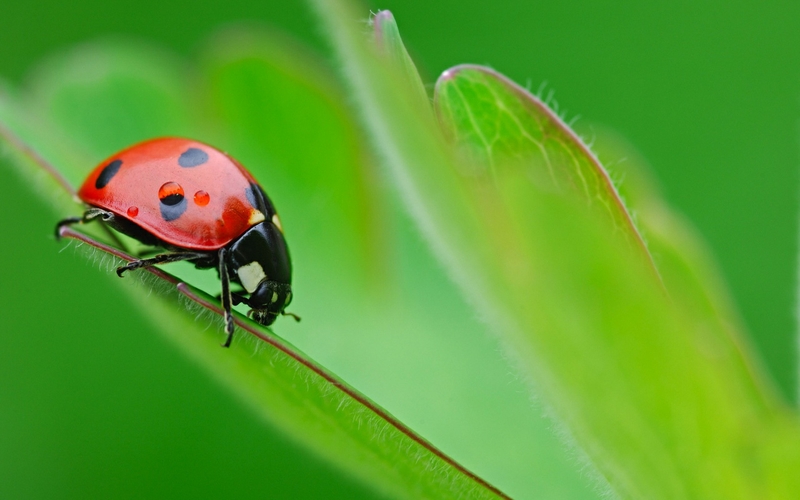 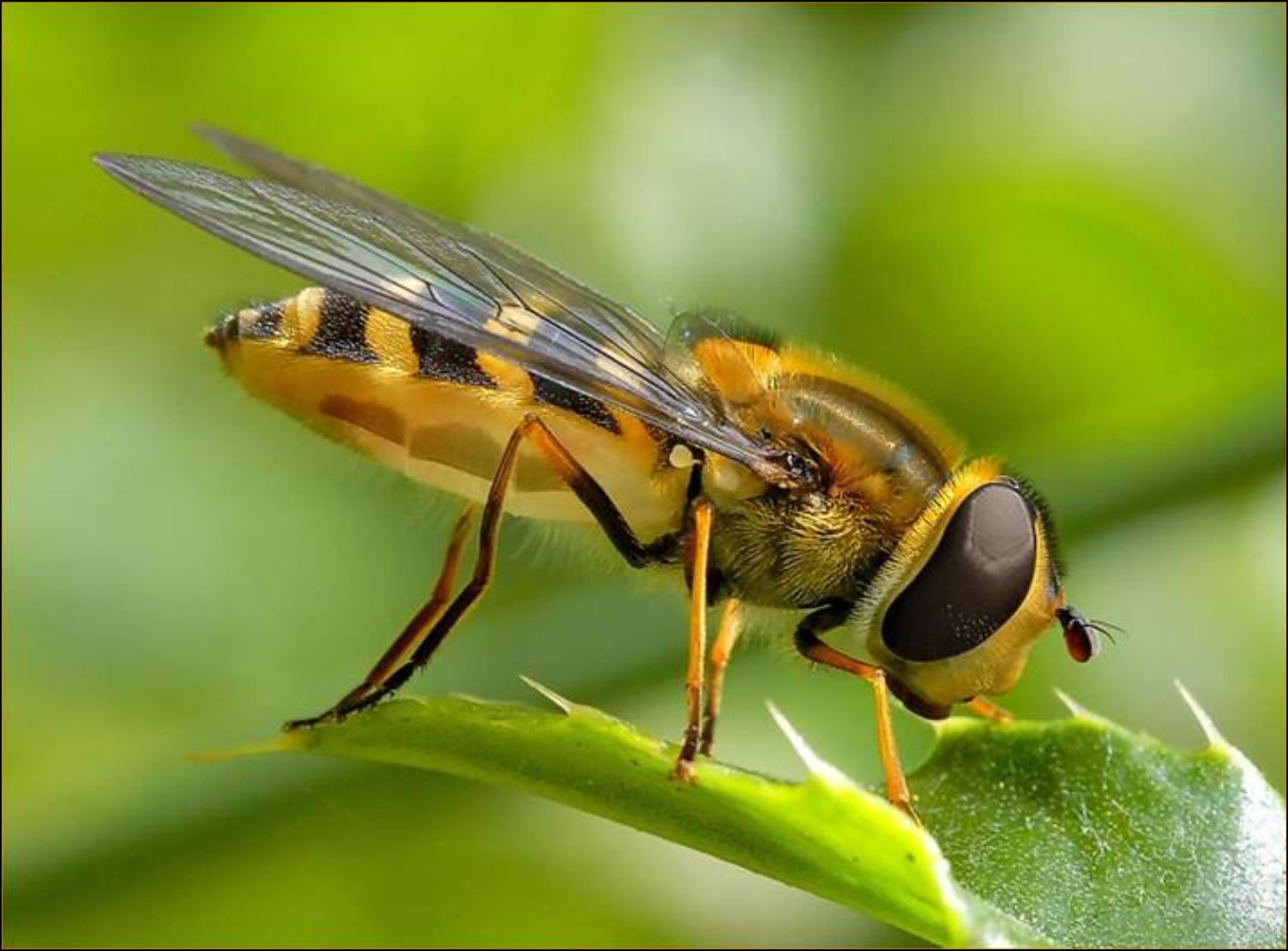 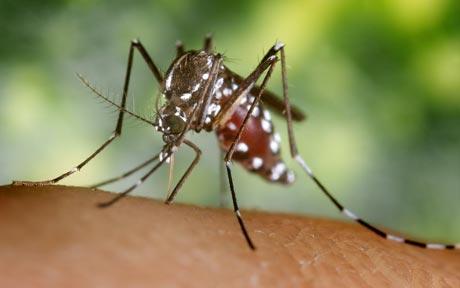 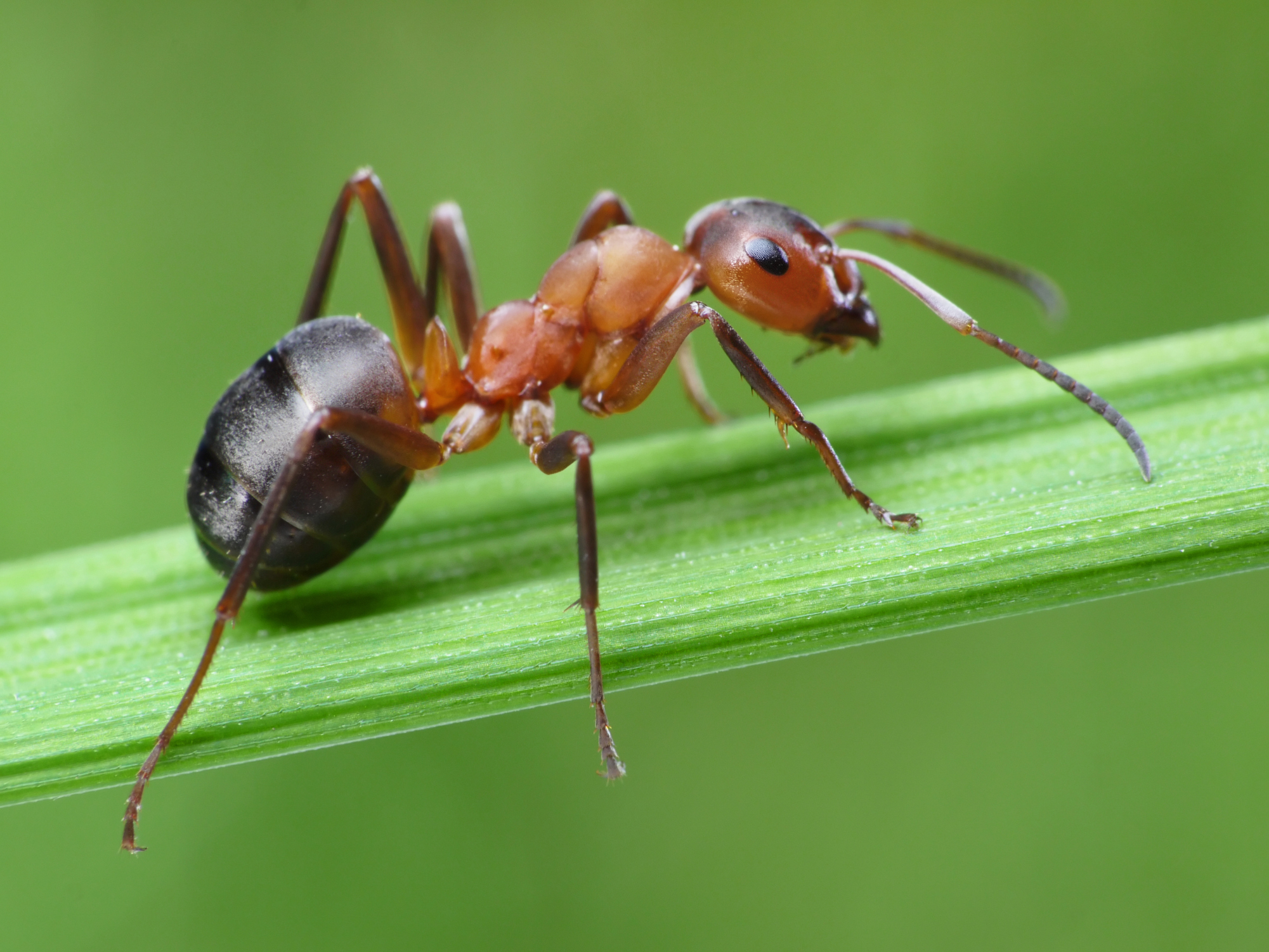 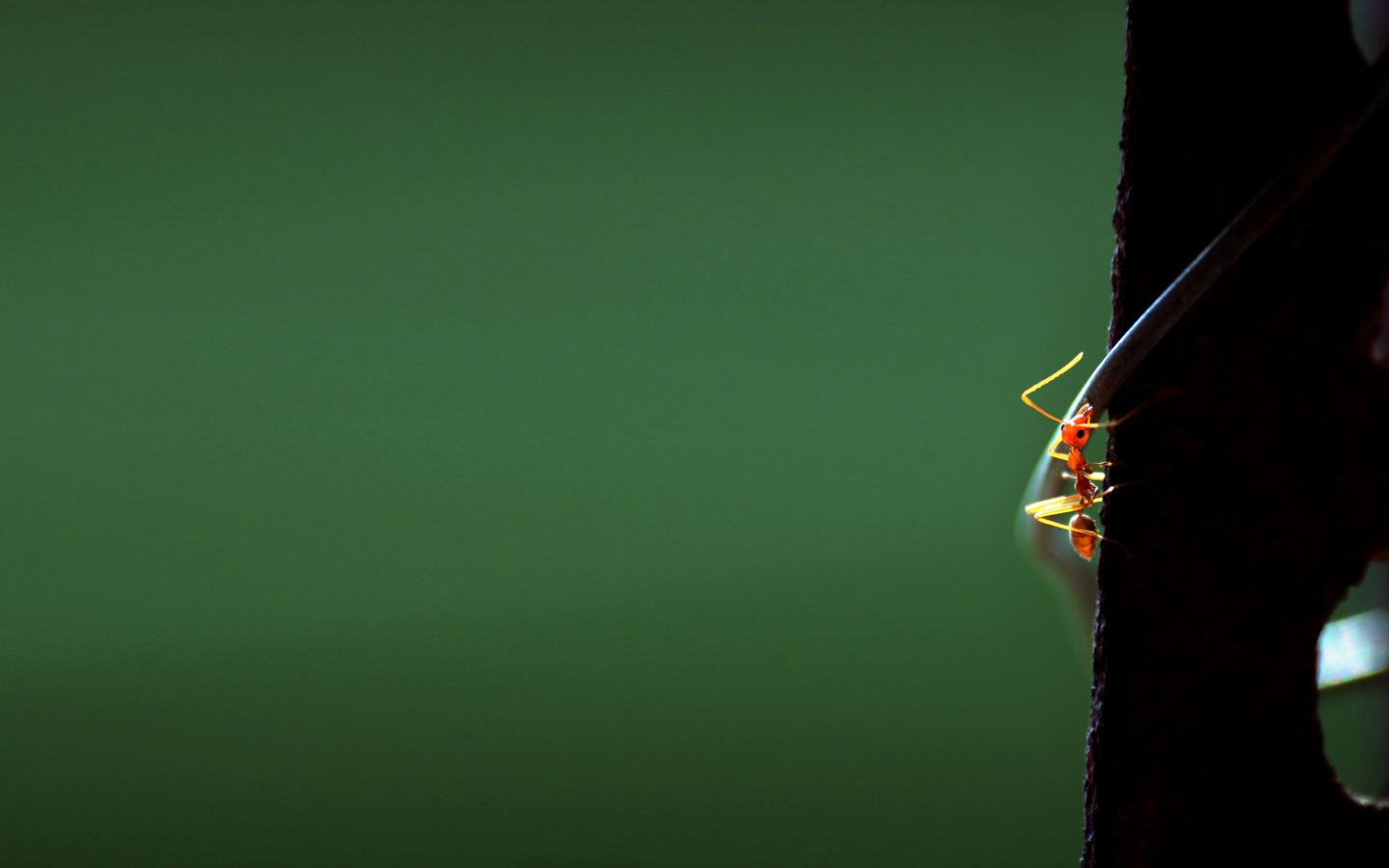 Kemm hu 
bravu 
Alla!
annimali kbar
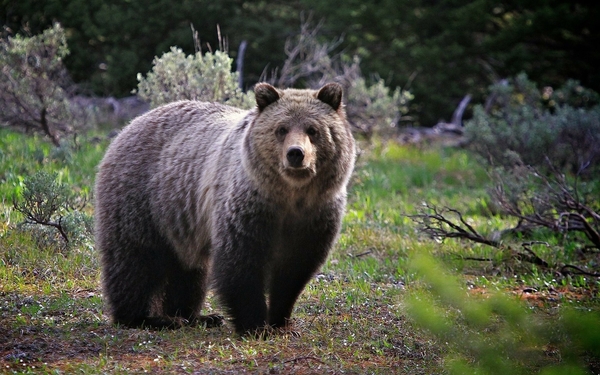 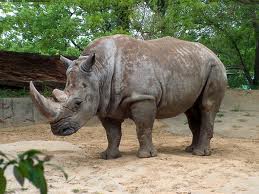 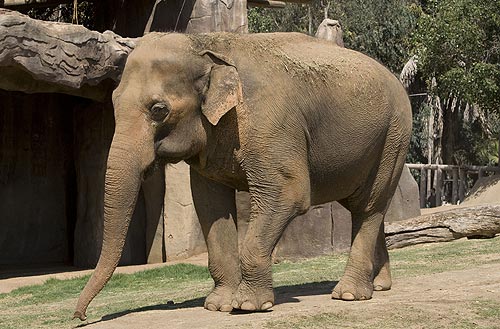 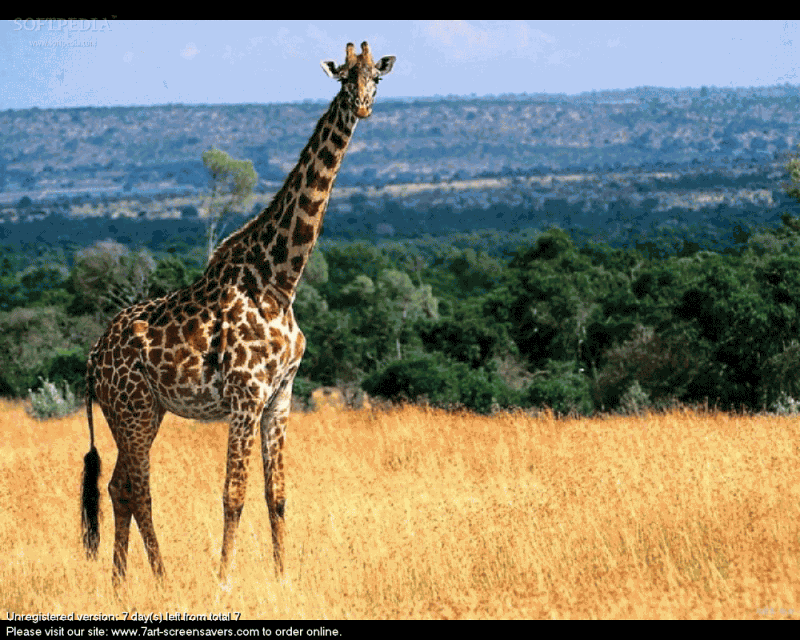 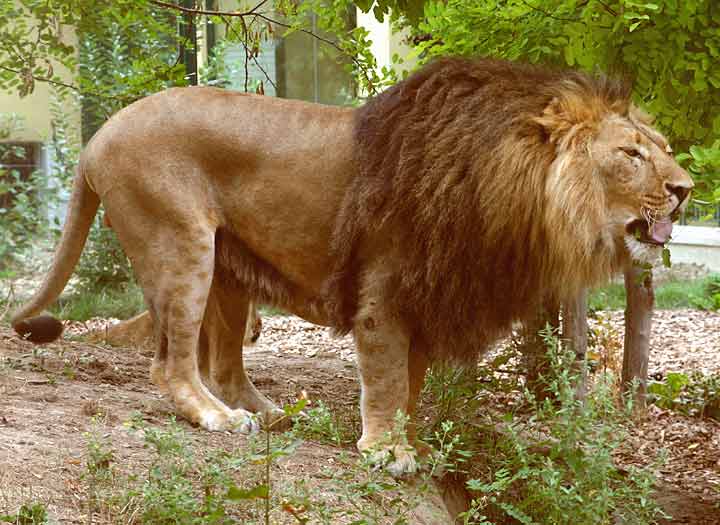 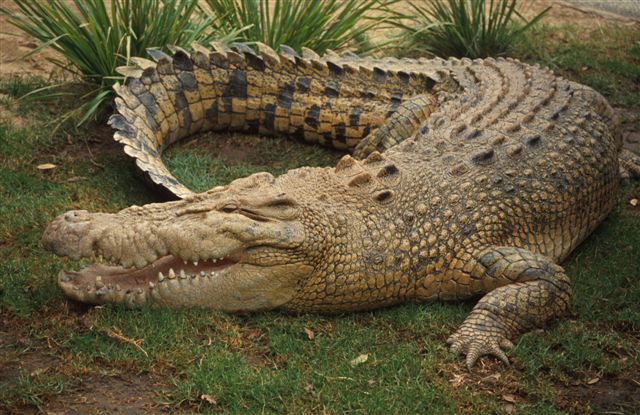 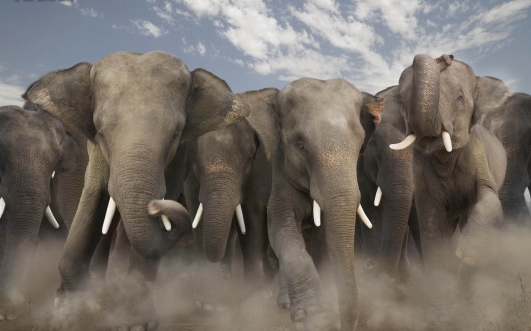 Kemm hu 
kbir 
Alla!